費用について
2019.7.21父母懇親会
年間計画
１１月　　　
１２月
１月　　　納会費
２月　　　
３月　　　追いコン費
４月　　　新歓費
５月　　　防具
６月　　　メディカルチェック
７月　　　ユニフォーム
８月　　　合宿費
９月　　　連盟登録費
１０月　　グッズ代
各費用について  ー 防具 ー
防具は以下のもののセットです。
ショルダー
ヘルメット
パット
フットボールパンツ
キャリーバッグ
マウスピース
８４４００円
４１０００円
各費用について  ー メディカルチェック ー
アメフトをするにあたり、体に異常がないか
　１年生のうちに病院で検査をします。

　脳のCT検査や、血液検査、胸部レントゲンなどの　
　検査をします。合計で３万弱かかります。
各費用について  ー ユニフォーム ー
４０５００円ほど
　かかります。

　 ホワイトジャージと
　カラージャージの
　２種類を購入します
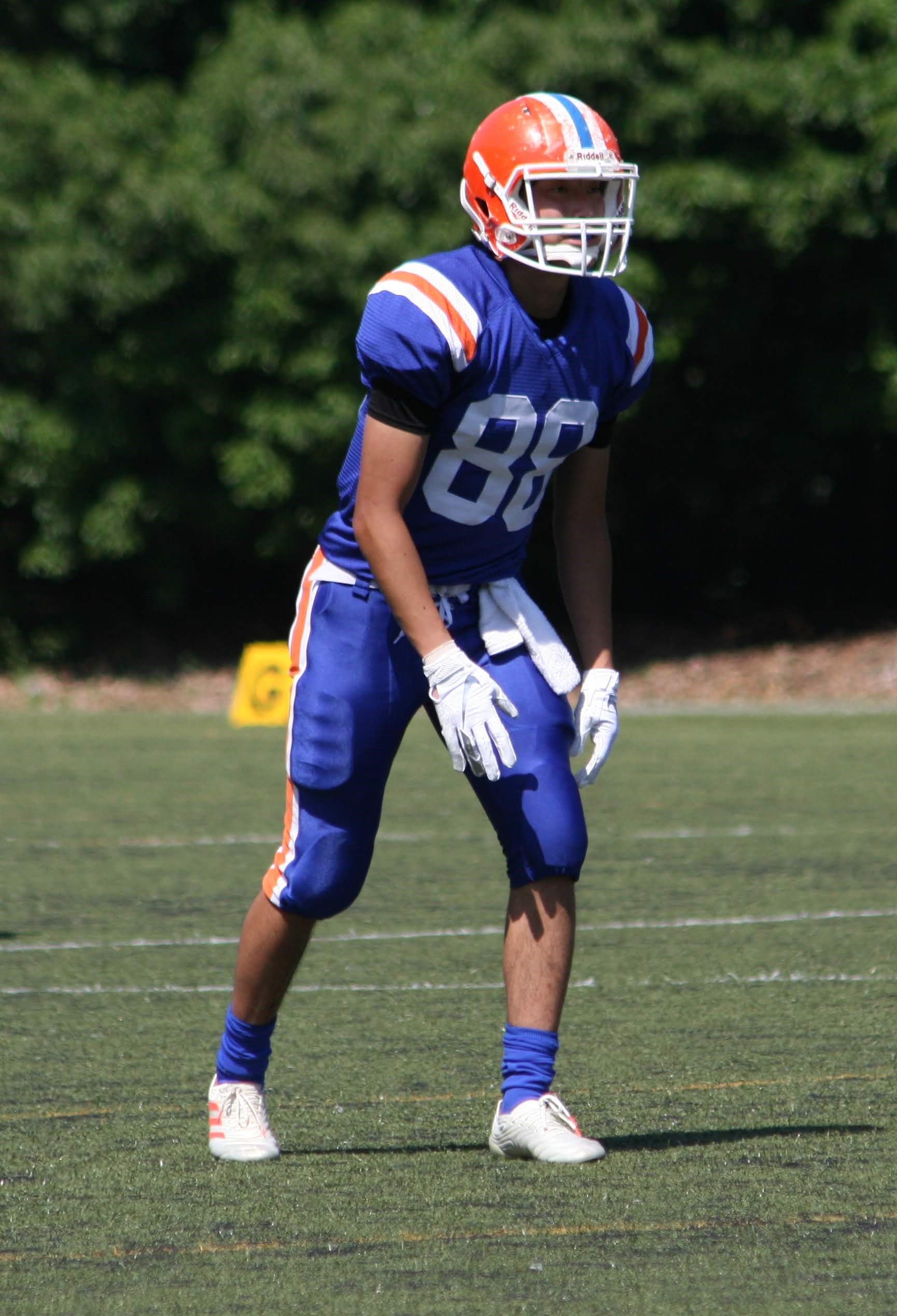 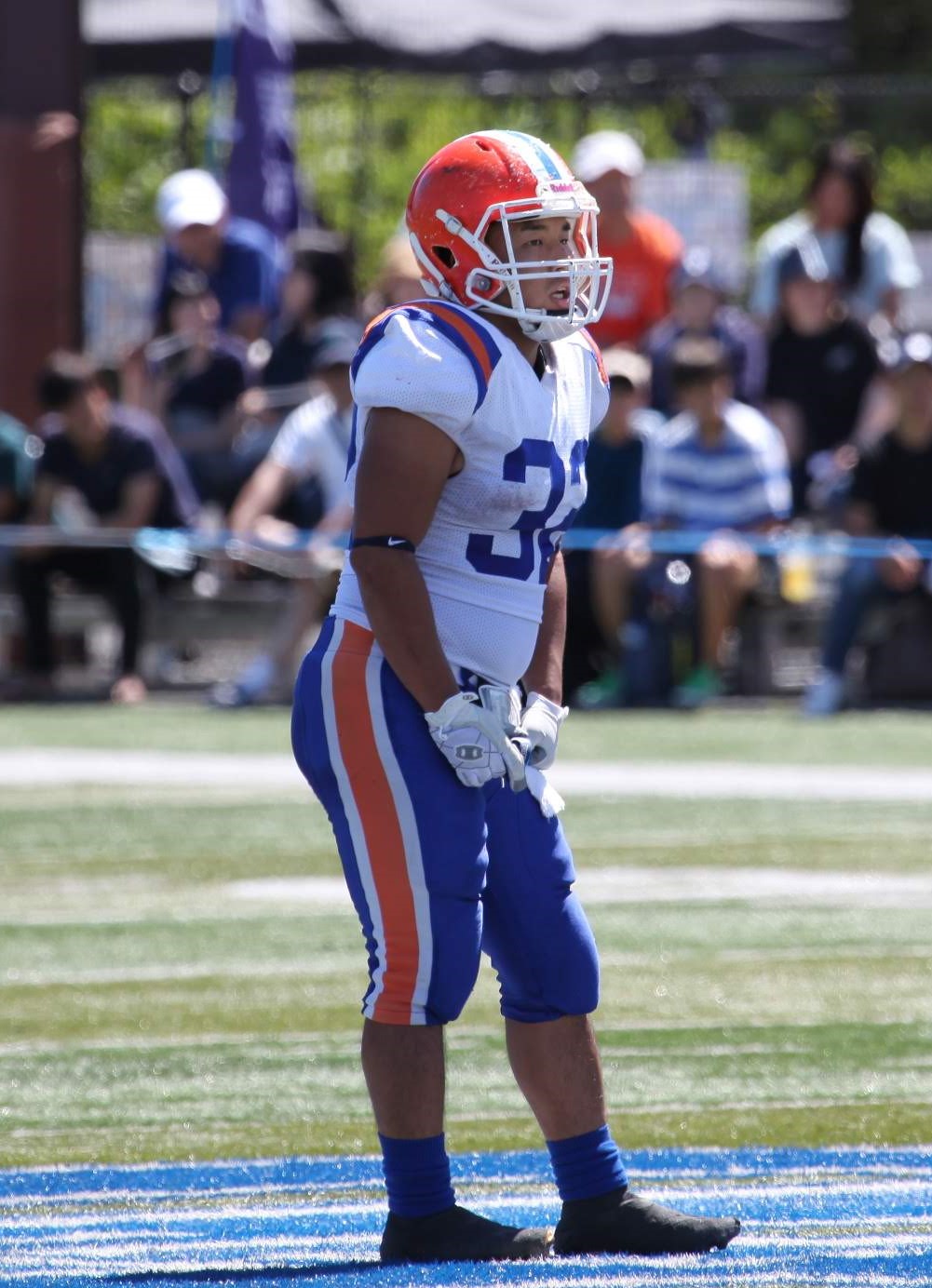 各費用について  ー 合宿費 ー
例年７万円ほどです。
　
　高額で部の負担が大きくなります。
　基本的には滞納は受け付けていません。
各費用について  ー  連名登録費 ー
東工大アメフト部に所属する者はみな
　関東アメリカンフットボール連盟に登録します。
　
　一人１５００円ほどです。
各費用について  ー  グッズ代 ー
遠征に行くときは、部で服装を統一します。　
　ネクタイやポロシャツ、チームTシャツや
　ラバーバンド、ハーフパンツにスウェットなどの
　グッズを購入します。
　この代金は、だいたい１０月ごろに集めます。
各費用について  ー  納会費 ー
毎年１月に納会を行っています。
　参加費と食事代合わせて
　例年２５００円程度かかります。
各費用について  ー  新歓費 ー
アメフト部では新歓に命を懸けています。
　簡単には魅力を伝えられない部分もあるので
　昼ご飯に誘ったり、夜ご飯に誘ったり
　イベントを開催したり、お金がかかる時期です。　
　例年新歓に一人当たり１万円はかかります。
各費用について  ー  追いコン費 ー
毎年３月に引退する４年生を送る
　追い出しコンパをしています。

　４年生にかかるプレゼント代や、食事代で
　例年５０００円ほど集めます。
各費用について  ー  部費 ー
毎月選手から７０００円、スタッフから１０００円
　徴収しています。　１年生は９月から徴収します。
　
　部費はテーピングや練習用具の購入、
　社会人トレーナーへの支払いなどに充てられています。
　　
　詳しくは部のスタッフにお聞きください。
各費用について  ー  その他 ー
防具の金具や、OS1（経口補水液）、マウスピースなど
　部から購入したものは納会でまとめて集金します。
滞納について
滞納したお金は、納会にてまとめて集めます。
退部した場合も、滞納分はお支払いしてもらいます。

負担が大きく大変だと思いますが、
皆様の負担ができるだけ軽くなるよう、サポートいたします。
ご不明点がありましたらいつでもお聞きください！
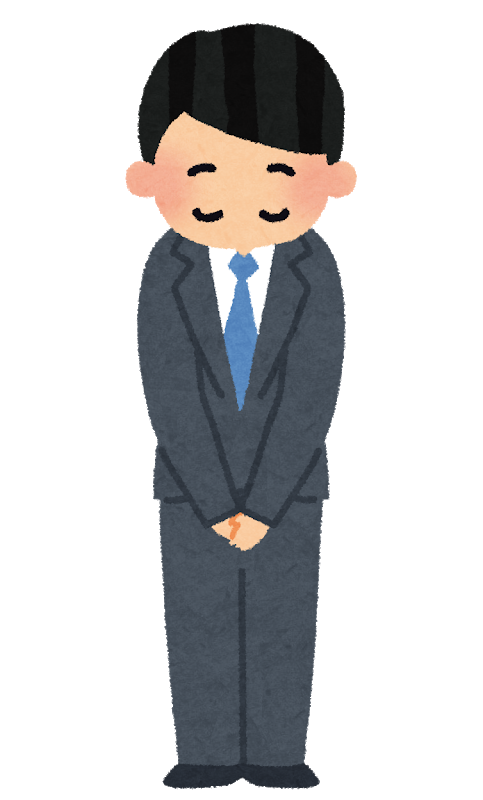 ご清聴ありがとうございました!